What-If Assist Setup
Companion Tool for Information Builders InfoAssist
Providing A Path to an Attainable Goal
What-If Assist Setup
What-If Assist can be used as an extension in the WebFocus InfoAssist environment or as a Standalone application.
WebFocus Extension
What-If Assist is available as an extension for users who have WebFocus 8.2 - earlier versions of WebFocus do not support extensions
Standalone
Allows a user to load their own data set via a .CSV file and perform What-If Analysis
The following slides describe how to: 
Load data and setup What-If Assist as a WebFocus extension
Startup What-If Assist in Standalone mode
WebFocus Extension Setup
1) Click the Chart button in the WebFocus home page.
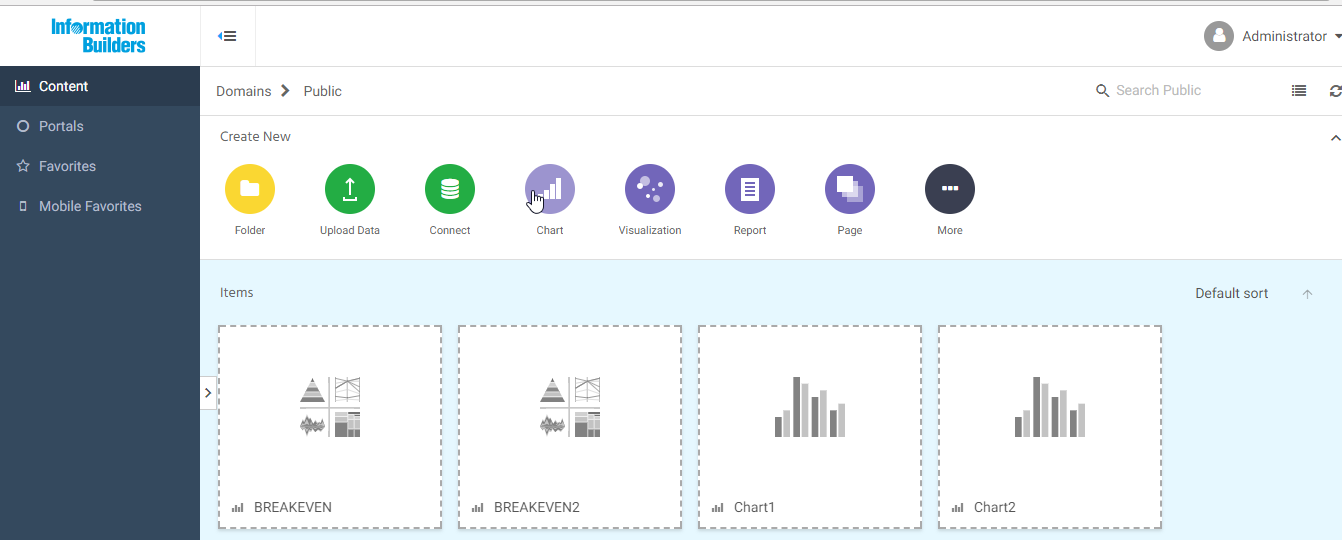 WebFocus Extension Setup
2) Choose a WebFocus master file or click Upload Data to import a .CSV or Excel file
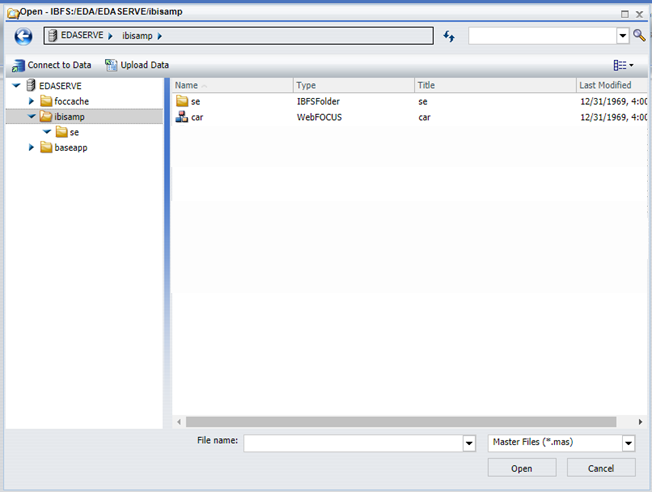 NOTES: 
Refer to WebFocus User Guide to Upload Data. The operation of What-If Assist is the same regardless of the source of data.
WebFocus does not support formulas in imported data in an Excel or .CSV file.
WebFocus Extension Setup
3) Variables from the selected master file or imported data are shown in the Measures column of the Data Panel of WebFocus InfoAssist.
WebFocus Extension Setup
4) Use the Detail (Define) button in the WebFocus InfoAssist Data panel to define non-root/calculated variables.
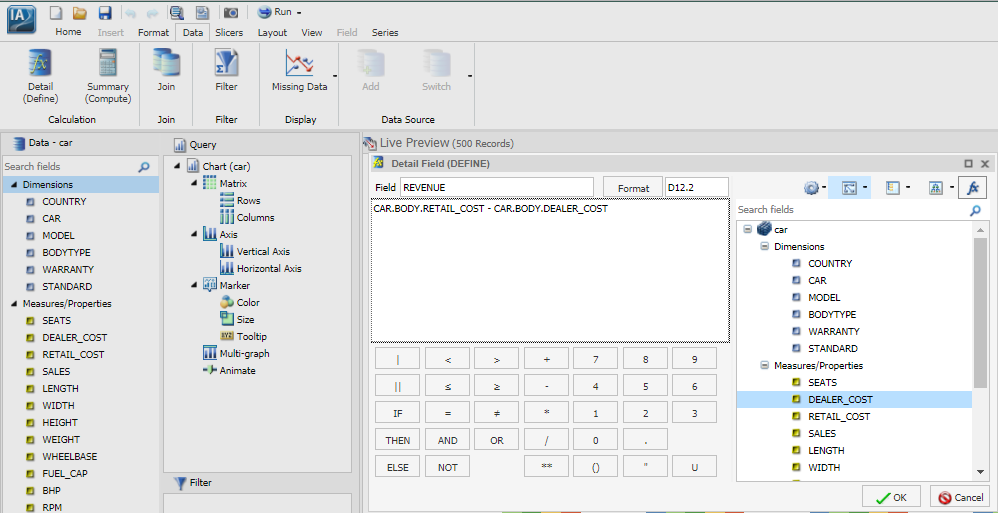 NOTES: 
Non-root/calculated variables are essential to What-If analysis. E.g., What would REVENUE be if DEALER_COST increased and RETAIL_COST decreased.
You may also define non-root variables and formulas in the What-If Assist Model Tab.
WebFocus Extension Setup
5) Double click or drag-and-drop one or more variables in the Measures column to add them to the default bar chart.
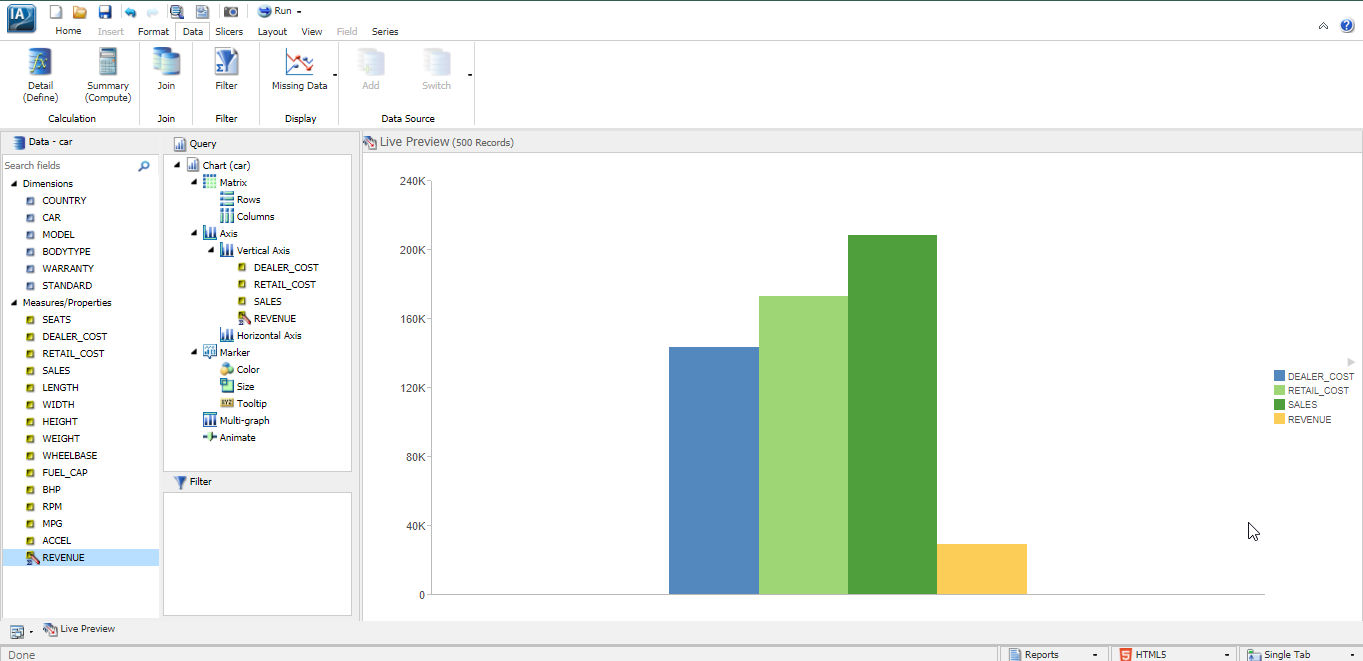 WebFocus Extension Setup
6) Click the Other button in the WebFocus Format tab. Click the HTML5 Extension button, choose the What If… icon, and click the OK button
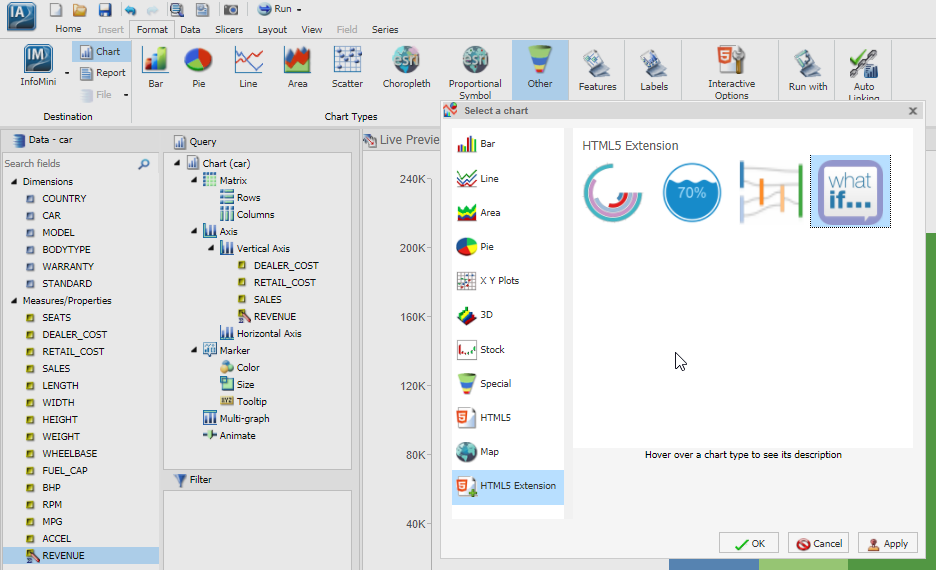 WebFocus Extension Setup
7) Click the Save button.
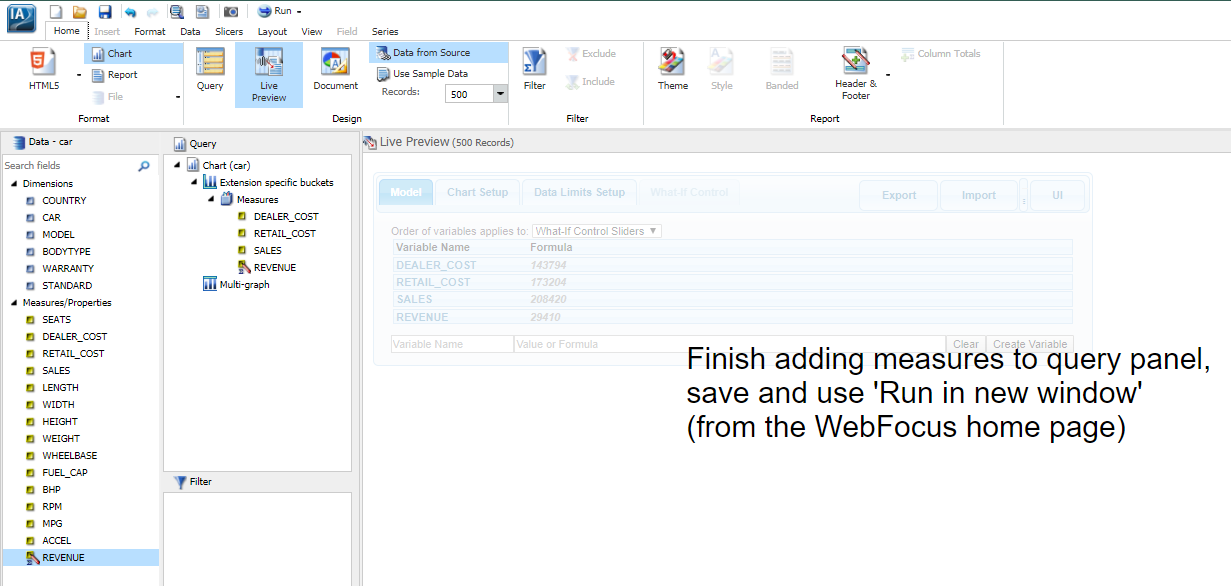 WebFocus Extension Setup
8) Enter a file name in the Title field and click OK.
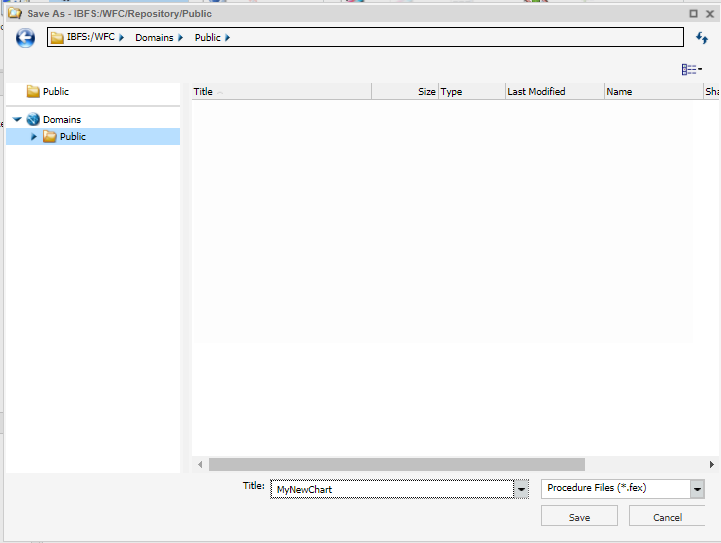 WebFocus Extension Setup
9) Return to the WebFocus Home page, right-click on the chart that was just saved, and select Run.
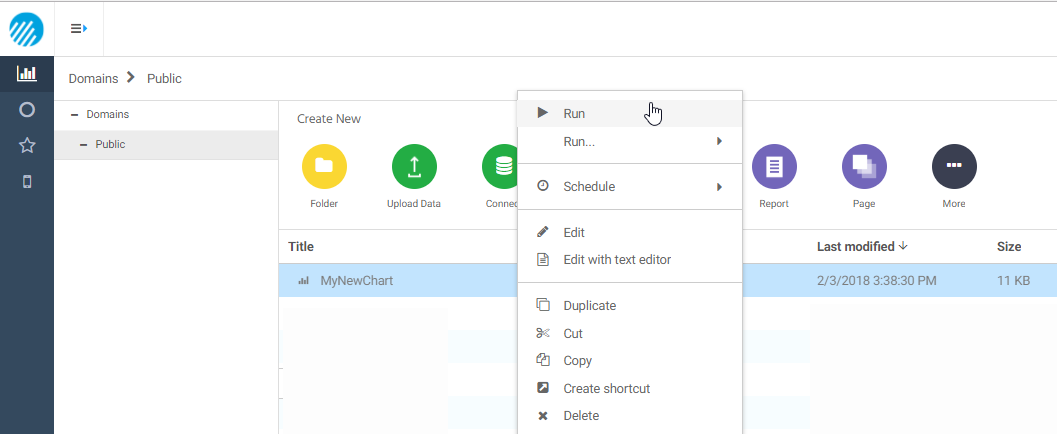 WebFocus Extension Setup
9) Click the Save button in the What-If Assist user interface panel to save the current state of the What-If Assist model.
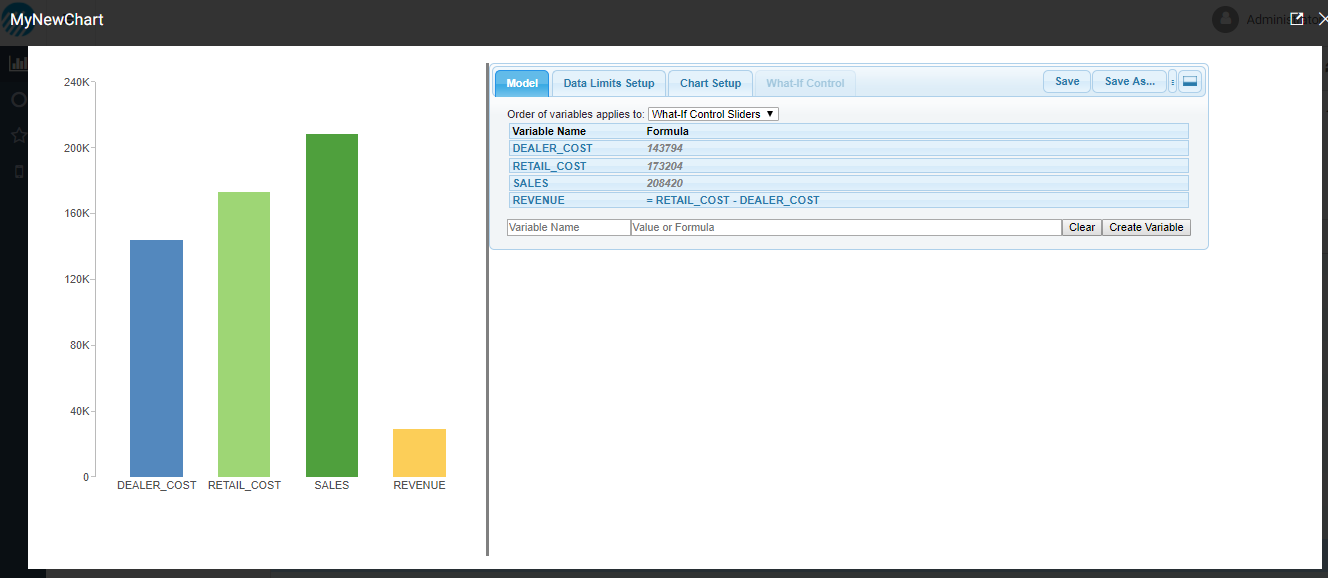 Refer to the What-If Assist User Guide for information about how to use What-If Assist in the WebFocus environment.
Standalone Mode Setup
Open WhatIfAssist.htm in a browser.
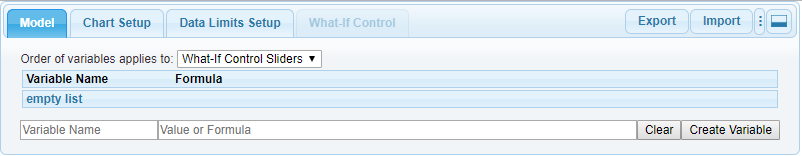 Refer to the What-If Assist User Guide for information about how to use What-If Assist in Standalone Mode.